Case study                                                                                                     Thomas cook
Thomas cook redefines Active Directory management with ADManager Plus
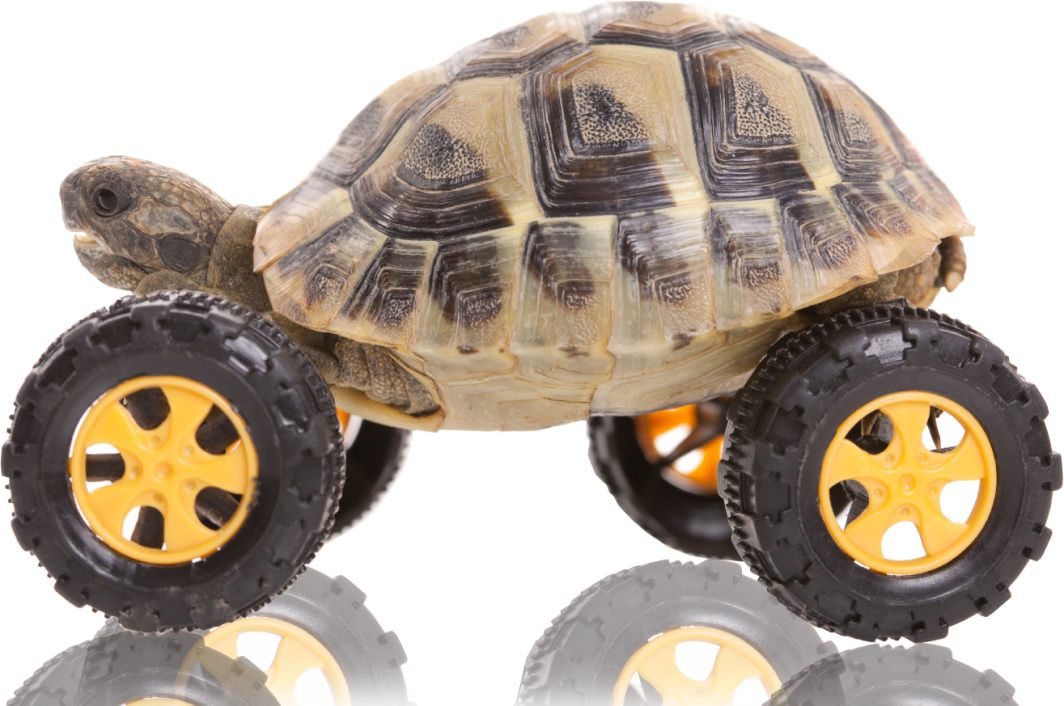 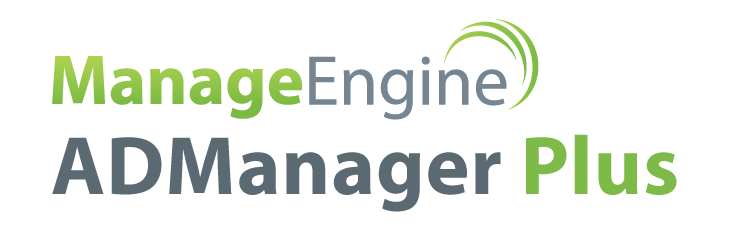 Case study                                                                                                     Thomas cook
Customer for case study
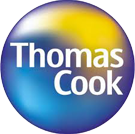 A 130 years old company
Offers services in Tours & Travels, Travel insurance & Foreign exchange segments
The Group operates under six geographical segments in 22 countries
Stands number one or two in all its core markets.
Serves more than 23 million customers
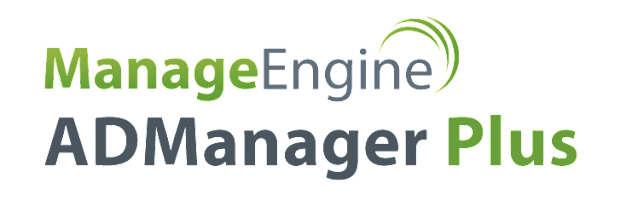 Case study                                                                                                     Thomas cook
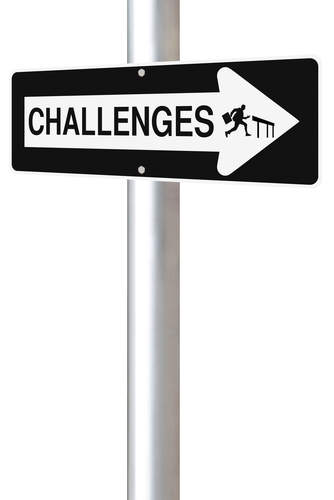 Fetching reports from AD took our IT people a lot of time
Having to fetch it from the complex  AD environment  made the process more tiresome 
The absence of a AD management tool made technical expertise in AD a must for the IT staff
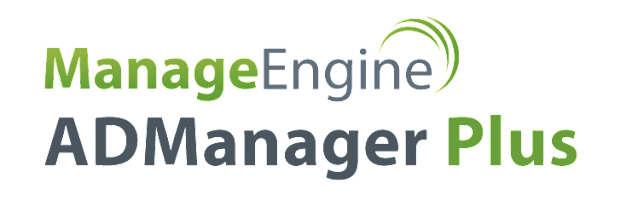 Case study                                                                                                     Thomas cook
How did ADManager Plus address the challenge..
Awe-striking reporting feature – a report for every need in just a few minutes
The template-based bulk user creation and modification is another feature that added more cream to the pie
Simply easy deployment
& definitely Cost effective
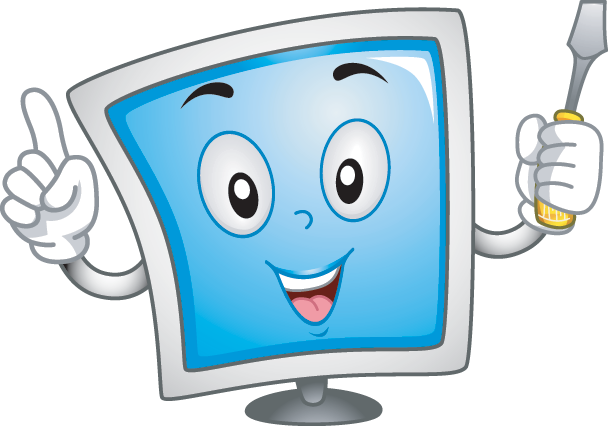 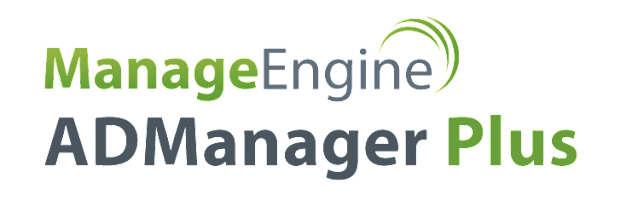 Case study                                                                                                     Thomas cook
Testimonial…
“It has competitive features  & is a easy as well as user friendly application & the other  important factor is our experience with  ManageEngine ‘s incredible technical support  team who were prompt on support pre & post trial of the product”

-Mr. Swapnil Patkar, Manager-IT Thomas Cook (India) Ltd.
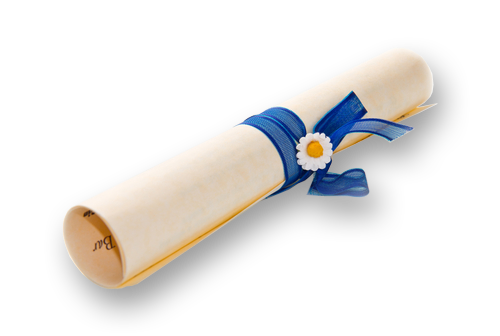 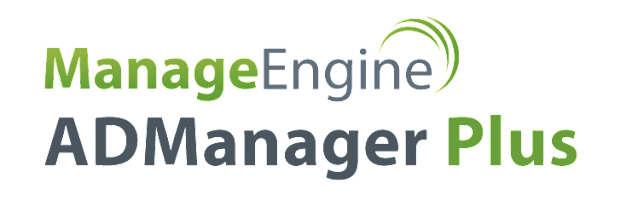 Case study                                                                                                     Thomas cook
ADManager Plus highlights
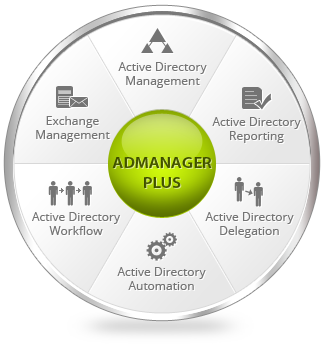 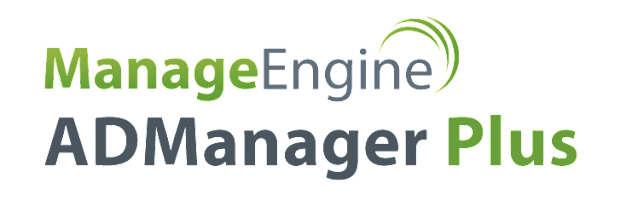 Case study                                                                                                     Thomas cook
More Information:www.admanagerplus.comDownload Free Trial:www.manageengine.com/products/ad-manager/download.htmlFor any further help:E-mail support@admanagerplus.comPhone : +1888-720-9500
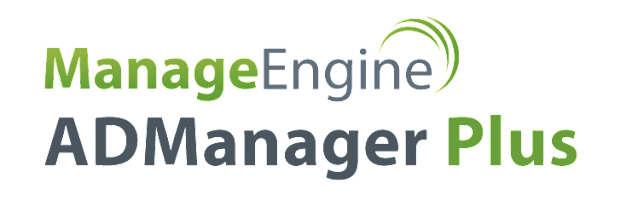